La matière et les propriétés de la matière
Sciences 9e année
Introduction
Dans ce module, tu étudieras les substances chimiques par le biais d’expériences en laboratoire et d’une introduction aux lois de la chimie

Tu découvriras au fil de tes travaux ce que sont les éléments et les composés et tu seras initié à la structure de l’atome et de la molécule.

Tu seras initié au tableau périodique et à la nomenclature chimique.
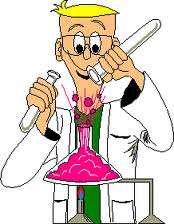 Ce que tu sais déjà…
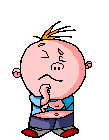 Quelles sont les propriétés de la matière?

Comment sait-on qu’il y a eu transformation chimique?

Quelles normes faut-il respecter quand on manipule des produits chimiques courants, à la maison ou en milieu de travail?
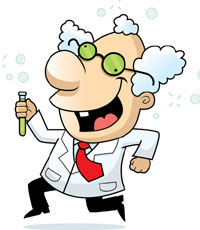 La matière
Toute substance qui prend de l’espace

La matière peut être…

Solide
Liquide
Gazeuse
La théorie des particules de la matière
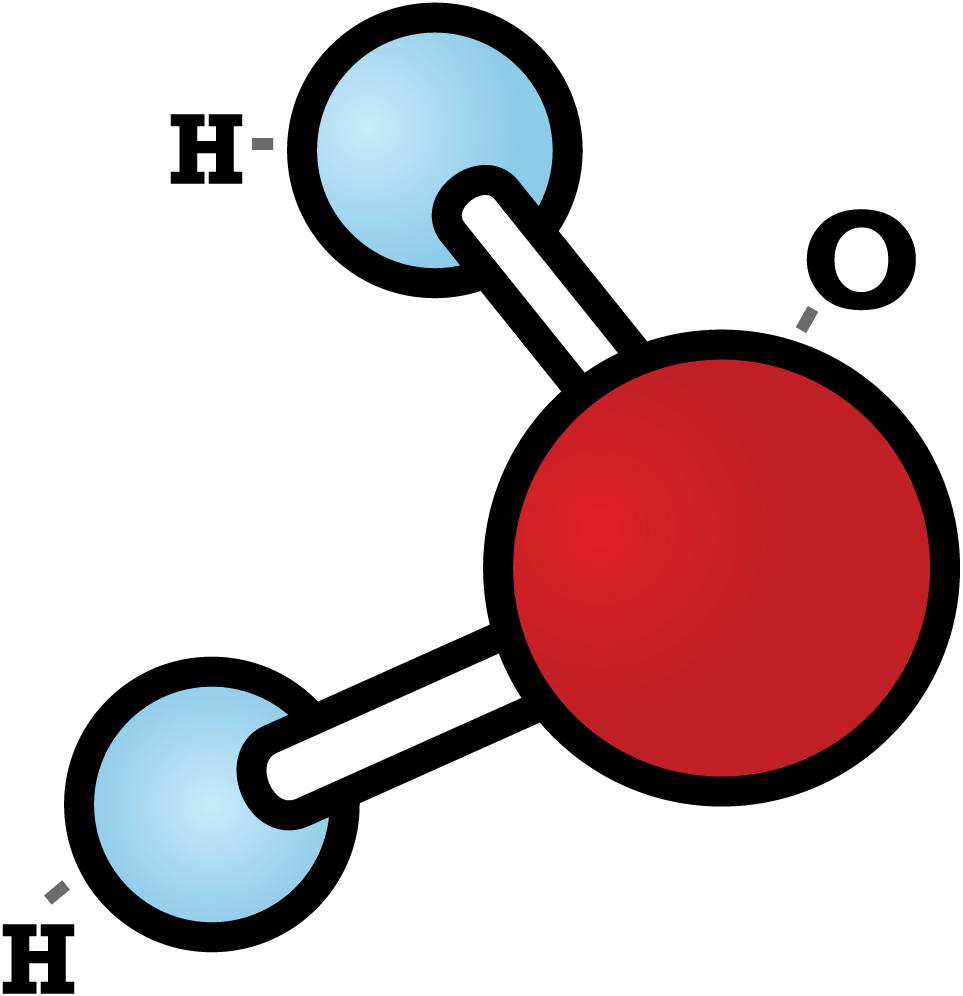 La matière est formée de minuscules particules

Chaque type de matière pure (qui n’est pas mélangée avec autre chose) est fait de ses propres particules

Les particules de la matière sont attirées les unes vers les autres et restent ensemble

Les particules sont toujours en mouvement dans la matière (même dans les solides)

Dans une matière chaude, les particules bougent plus rapidement et dans une matière froide, les particules bougent plus lentement
Température de fusion
Couleur
(ton, éclat)
Texture
(sensation au toucher)
Point d’ébullition
Goût
(salé, sucré, amer)
Densité
Odeur
Viscosité
Malléabilité
(capacité à changer de forme)
Conductibilité thermique
La sécurité au laboratoire
Avant d’utiliser des produits chimiques ou d’autres substances dangereuses, il est important de savoir comment les manipuler en toute sécurité.



Le Système d’information sur les matières dangereuses utilisées au travail (SIMDUT) fournit de l’information sur les substances dangereuses et aide à assurer la sécurité des personnes
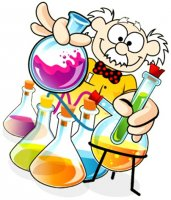